ПЛАН, СТРУКТУРА И ВРСТЕ ЗАПИСНИКА
Милица Млађеновић Хрицак, проф.
ЦИЉЕВИ И ЗАДАЦИ:
оспособити ученике да јасно уоче шта садржи план записника и да на основу плана начине структуру записника,
упутити ученике у неке специфичности различитих врста записника.
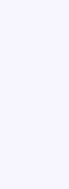 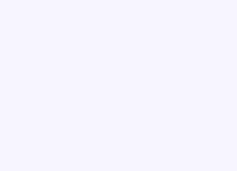 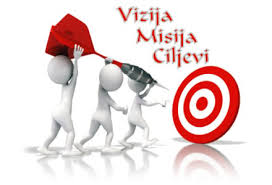 ШТА ЈЕ ЗАПИСНИК?
Записник је документ трајне вриједности који региструје ток скупа или констатује стварно стање (комисијски записник).
Њиме се евидентирају расправе, приједлози, мишљења, закључци са састанака, скупова, разговора, сједница, конференција, конгреса и сл.
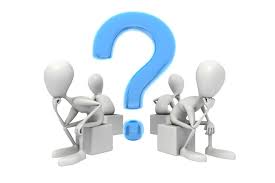 СТРУКТУРА ЗАПИСНИКА!
ЗАГЛАВЉЕ
Садржи: ознаку и редни број записника; врсту скупа; мјесто и датум одржавања; вријеме почетка рада;податке о присутним, одсутним, позваним; утврђивање кворума; закључак о претходном састанку и прихватање дневног реда.
РАЗРАДА ДНЕВНОГ РЕДА; ЗАКЉУЧЦИ
Садржи: тачке дневног реда; извјештаје и расправу; закључке.
ЗАВРШНИ ДИО 
Садржи: вријеме завршетка рада; потпис и печат; евентуалне прилоге.
ПРИМЈЕР ЗАПИСНИКА
ЗАПИСНИК
       
                Са 9. сједнице Школског одбора  Музичке школе  у Бијељини. Сједница је одржана 28. априла 2020. године, са почетком рада у 18 ч.
                Присутни су сви чланови: Наташа Полић, Нана Гајић,  Ирена Томић, Горан Тодоровић, и Милан Марковић.
                Констатовано је да Школски одбор има кворум и да може доносити одлуке.
                Сједници присуствује и директор Школе, Влајко Иванишевић.
                Дневни ред:
        1. Усвајање записника са 8. сједнице Школског одбора
        2. Усвајање статута Музичке школе
        3. Разно
               Предложена је допуна дневног реда под тачком 2 – мишљење Школског одбора о кандидатима пријављеним на конкурс.
               Дневни ред је једногласно усвојен.
         1. Једногласно усвојен, без примједби, записник са  8. сједнице.
         2. Статут Музичке школе је усвојен већином гласова, послије краће расправе у којој су учествовала три члана Одбора. Прихваћен је приједлог да буде припремљен и Школском одбору предложен на усвајање посебан Правилник о пословној и професионалној тајни.
          3.  Директор је предложио да сљедећи кандидати буду примљени у стални радни однос:
               - Ана Гајић и Јелена Бабић, за наставнике солфеђа,
               - Дијана Новић, за наставника клавира
               - Слађана Марковић, за наставника камерне музике.
                Приједлози су прихваћени већином гласова, без посебне расправе.
          4. Разно: Констатовано је да  се општа акта морају усагласити са Статутом школе у року од 6 мјесеци.
                Сједница Одбора је завршена у 19. 30 часова.

 
         Предсједник Школског одбора                                                                                                                      Записничар
         ___________________________                                                                                                          ___________________________
                     (Наташа Полић)                                                                                                                                (Марија Бабић)
ВРСТЕ ЗАПИСНИКА
Због значаја записника као документа трајне вриједности најчешће се воде у посебно укориченим књигама( нпр. записници наставничких вијећа, савјета родитеља, савјета ученика, испитних одбора о полагању завршног и матурског испита, записници управних, извршних, надзорних одбора, комисија...)
Специфичан облик записника је и комисијски, којим се региструје стварно стање у раду комисије (о примопредаји дужности, преузимању робе, увиђају штете и сл.). Овакви записници у правилу садрже назив документа, датум, мјесто и вријеме састављања, ко је именовао комисију и њен састав, ток рада комисије и њен налаз; потписе чланова комисије).
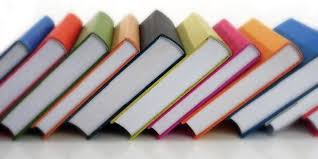 ЗАДАТАК ЗА САМОСТАЛАН РАД!
Потражите на интернету неке комисијске записнике. 
Напишите самостално један записник.
Прије него што почнете да радите, размислите о овој тврдњи: У основи сваке комуникације је потреба за једностваном и успјешном комуникацијом, која ће уз то бити и природна.
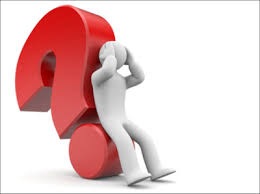 Шта смо данас научили?
Каква је структура записника;
Како да напишемо записник поштујући правила писане пословне комуникације.
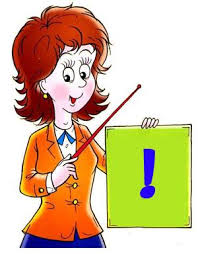 Ако знају два човјека, то је тајна.
Ако знају три, то улази у записник.
Успјешно сте савладали и овај дио градива!
ЧЕСТИТАМО!
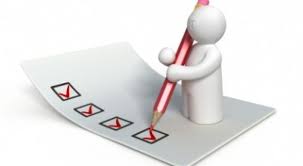 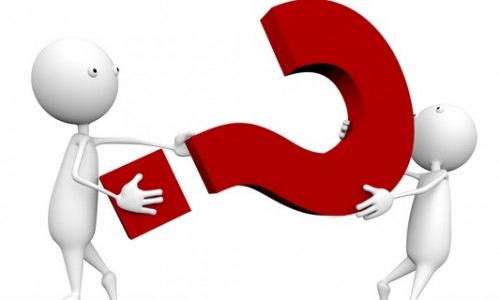